Тема урока
«Активная, реактивная, и полная мощности в цепи переменного тока»
Завершающий урок по теме

  «Мощность в цепи переменного тока»
График мгновенной мощности в цепи переменного тока в общем случае
(при последовательном  соединении активного, индуктивного и емкостного сопротивлений)
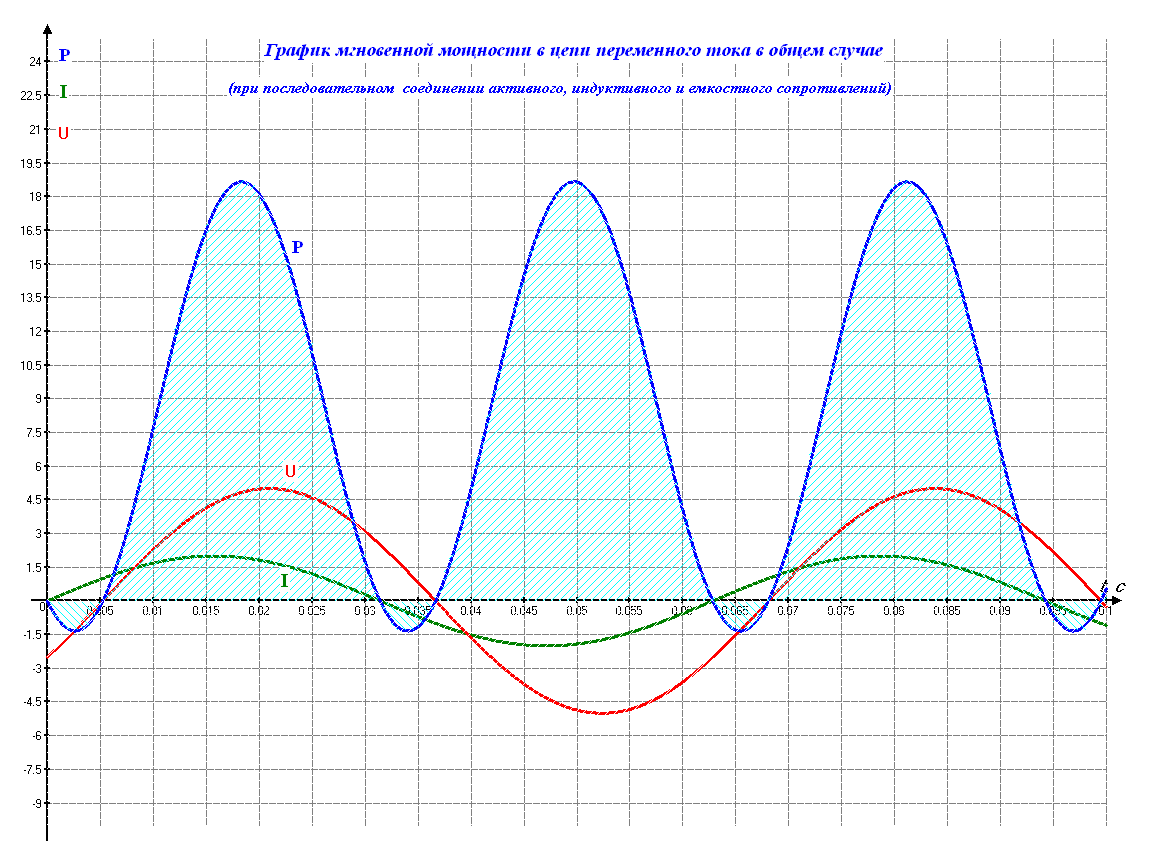 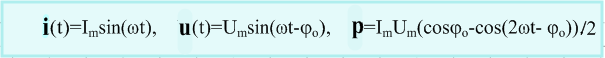 i
u
p
А
p
W=Pt
u
i
В
О
в1
в2
в3
Зч3
график тока
               график напряжения
               график мгновенной скорости
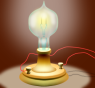 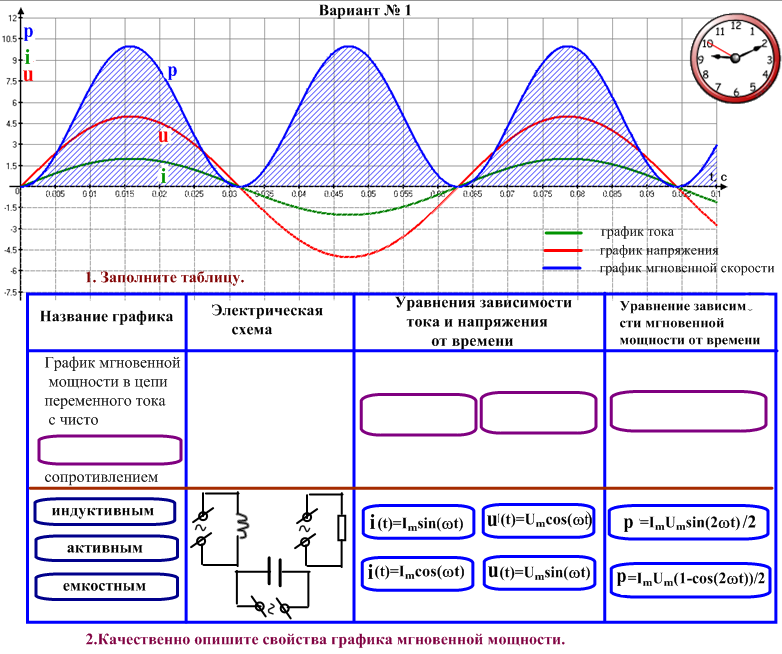 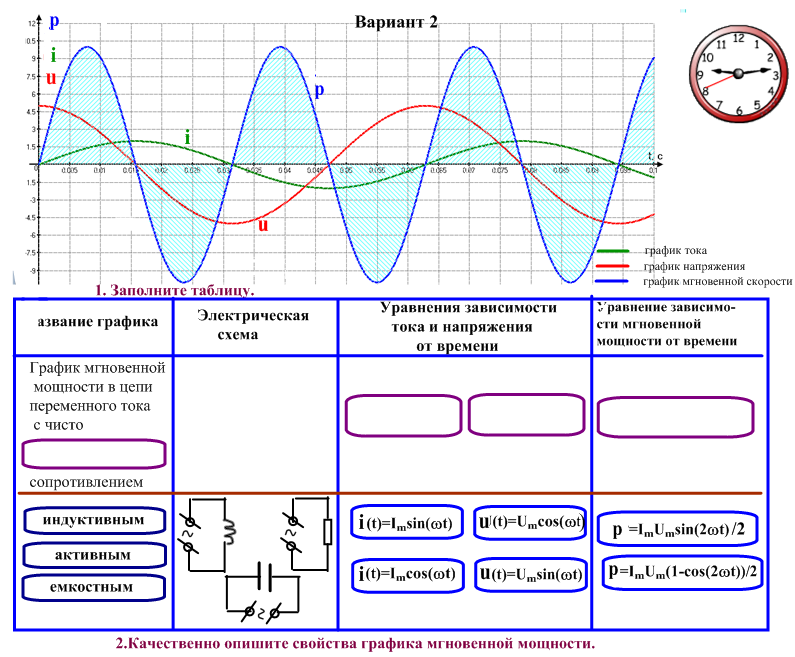 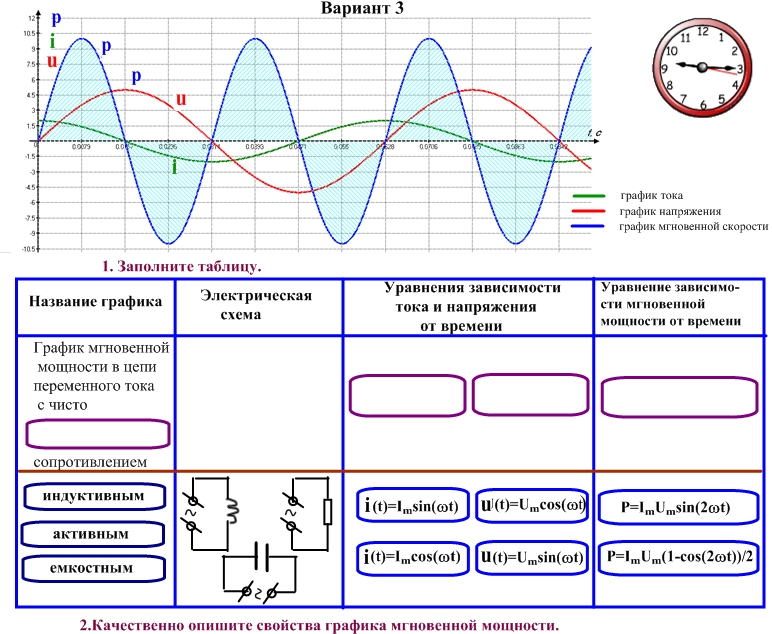 3-я часть задания.

                    1.     Почему в цепи с чисто активным сопротивлением, 
                     независимо от тока мгновенная мощность всегда      
                     положительна?
                     Что это означает?

             2.     С какой частотой изменяется  мгновенная      
                      мощность в цепях переменного тока?

             3.     В какие моменты времени и почему мгновенная 
                     мощность положительна в цепи с чисто индуктивным 
                     или чисто емкостным сопротивлением?

             4.     Что происходит в цепи с чисто индуктивным 
                     или чисто емкостным сопротивлением в те моменты       
                     времени,когда мгновенная мощность положительна?

             5.     Как средняя мощность может оказаться равной нулю
                     при наличии токав  в цепи с чисто индуктивным или
                     чисто емкостным сопротивлением ?

             6.     Как называют в этом случае ток в указанных цепях?
                     Что он обуславливает?
Треугольники сопротивлений и мощностей
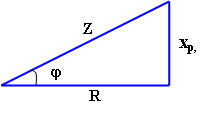 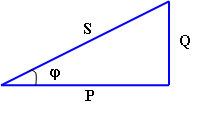 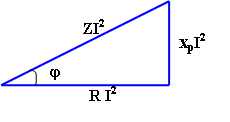 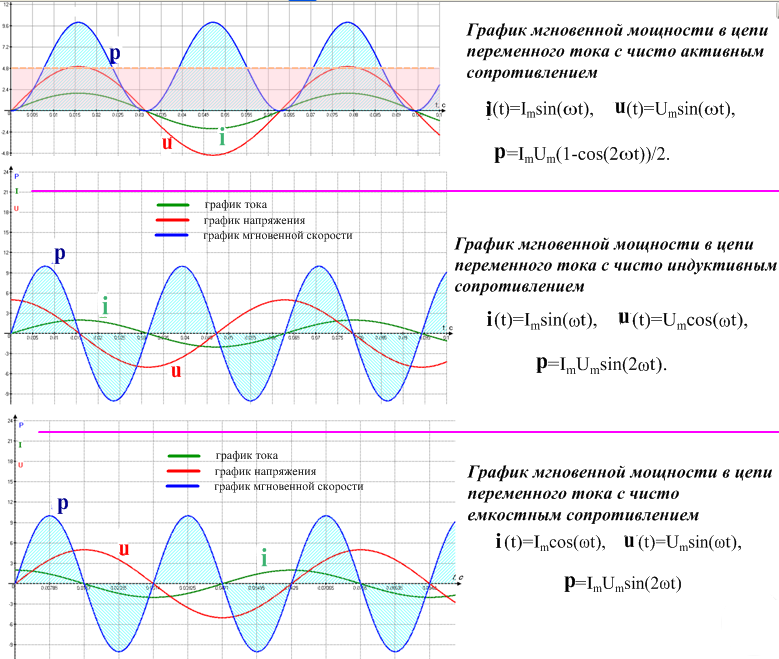 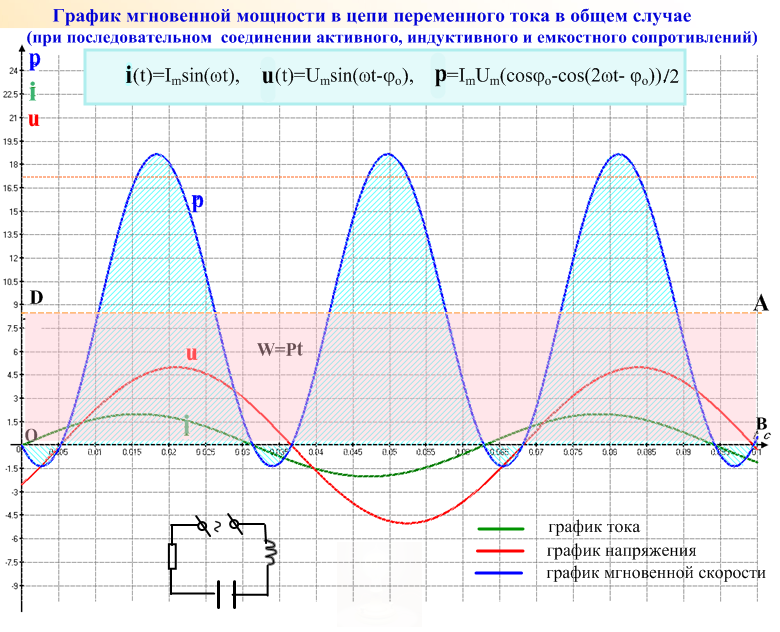 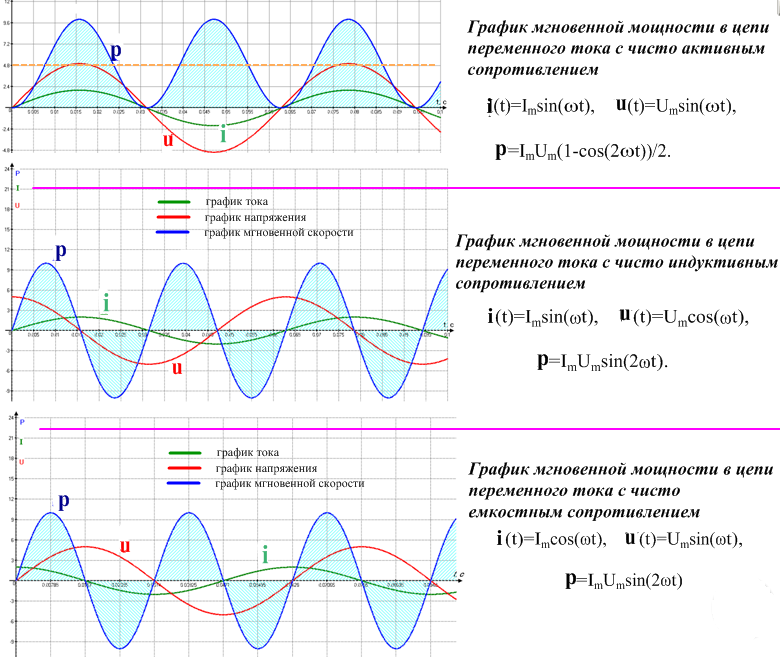